ПОДЕЛКИ ИЗ ВАТНЫХ ДИСКОВВыполнила Ильина Н.В.
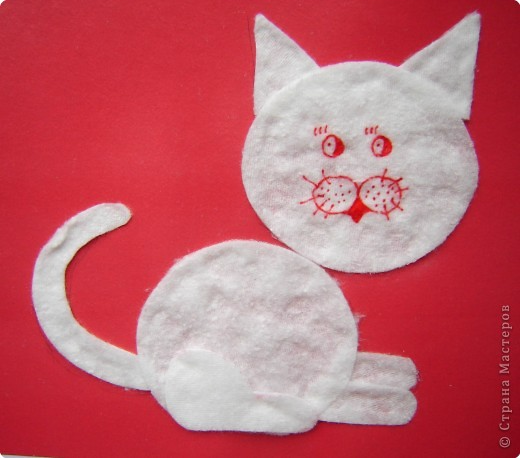 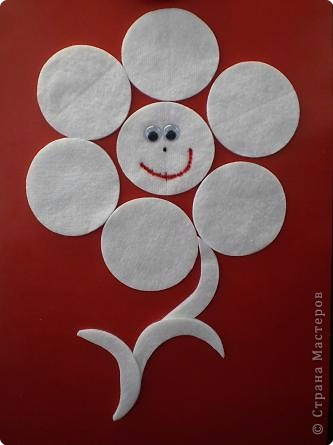 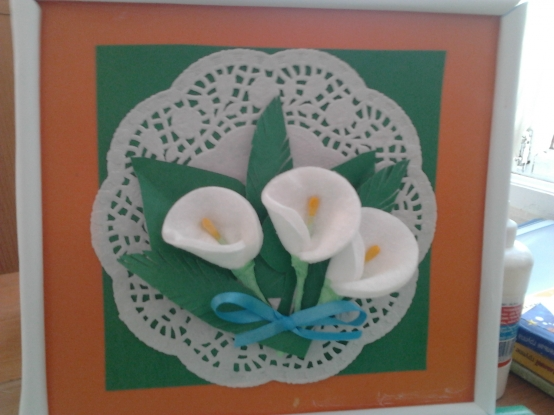 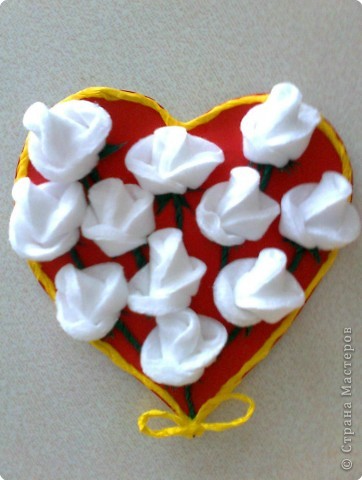 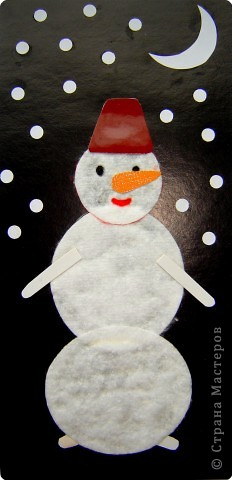 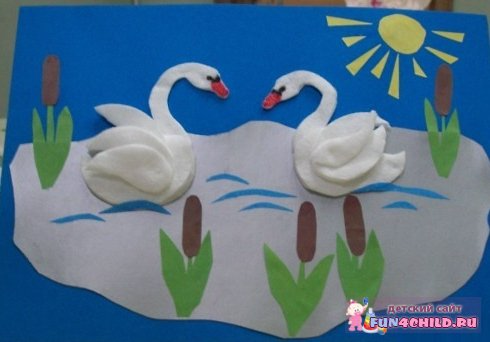 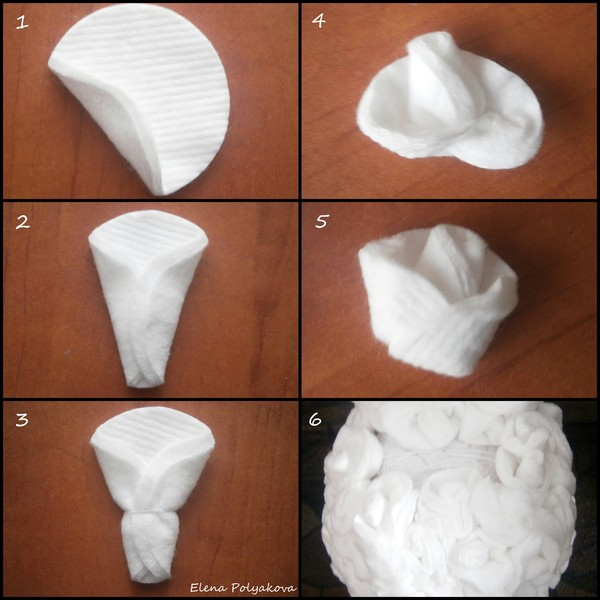